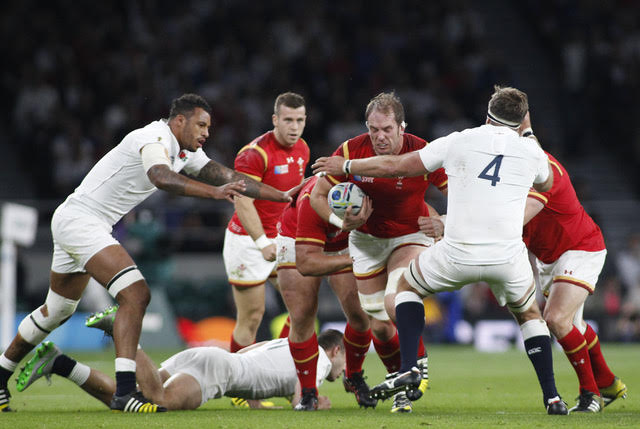 Can you predict the winning team?
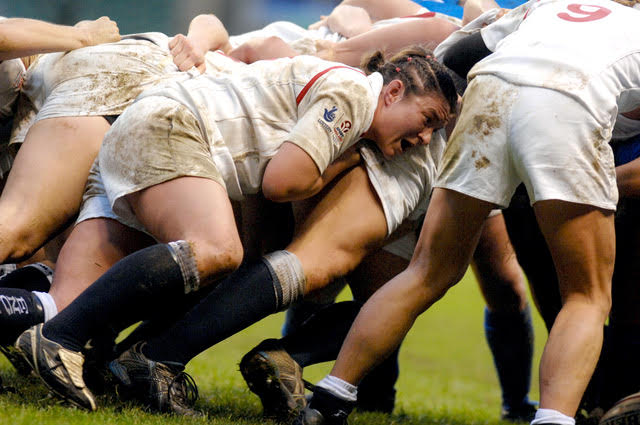 I’ll look at the 23 players who will get on the field in the big games.
Some of the 31 players will only play one game in the whole tournament.
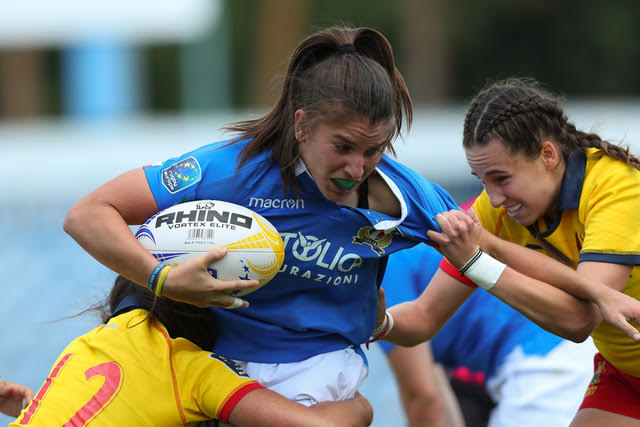 Experience is really important.I am going to look at age of the players, and number of caps they have.
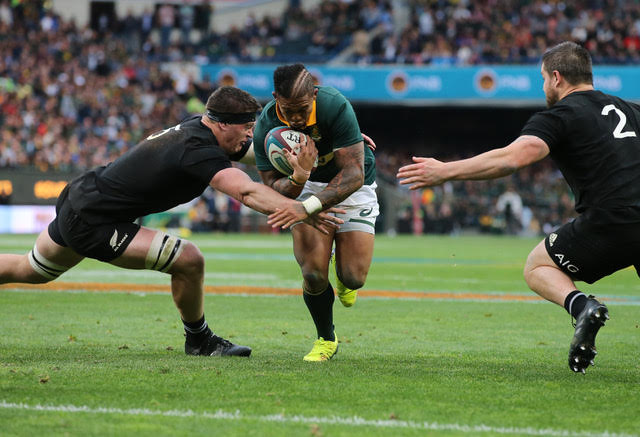 Players have to be big in rugby. 
I’m going to look at weight and height.
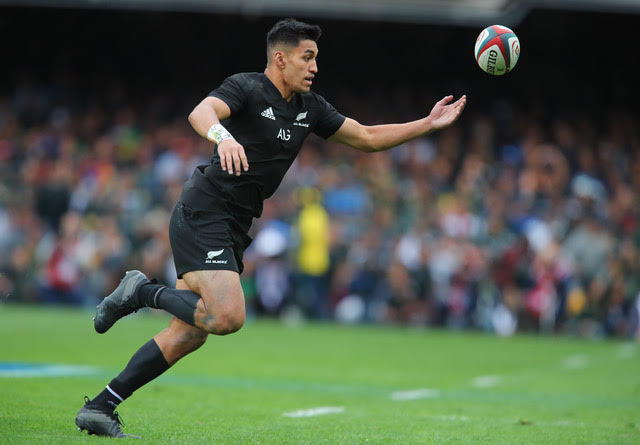 Teams will winby scoring points. I will look at which teams have the highest point scorers.
When it’s crunch time you need a good captain.
Who has the best captain?
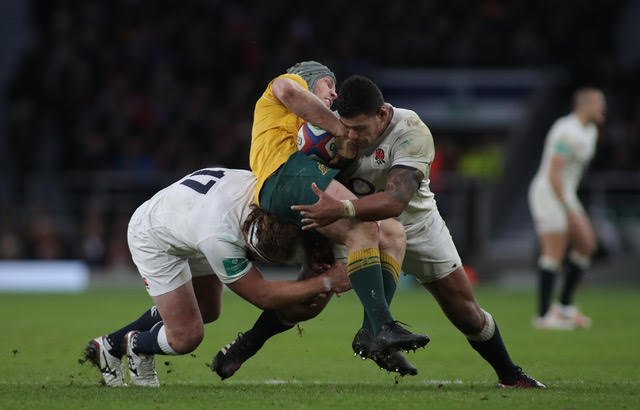